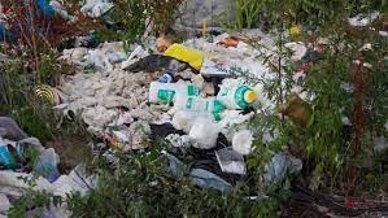 Što sve ja mogu napraviti kako bi smanjio zagađenje prirode
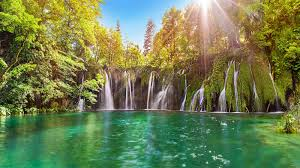 Antonio Bah
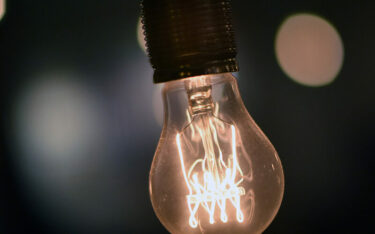 Električna energija
Električnu energiju možemo štediti tako što nećemo ostavljati upaljena svijetla kada izđemo iz stana na duže vrijeme.
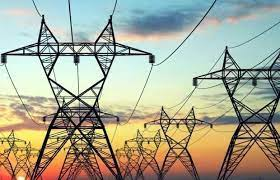 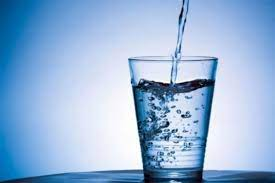 Štednja vode
Vodu možemo štedjeti tako da zatvorimo vodu kada peremo zube, da bez namjere napunimo vodu u čašu te prolimo vodu iz nje.
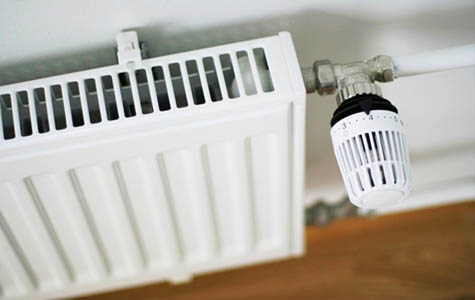 Štednja grijanja
Grijanje možemo štediti tako što nećemo ostavljati otvoren prozor kada u kući radi grijanje.
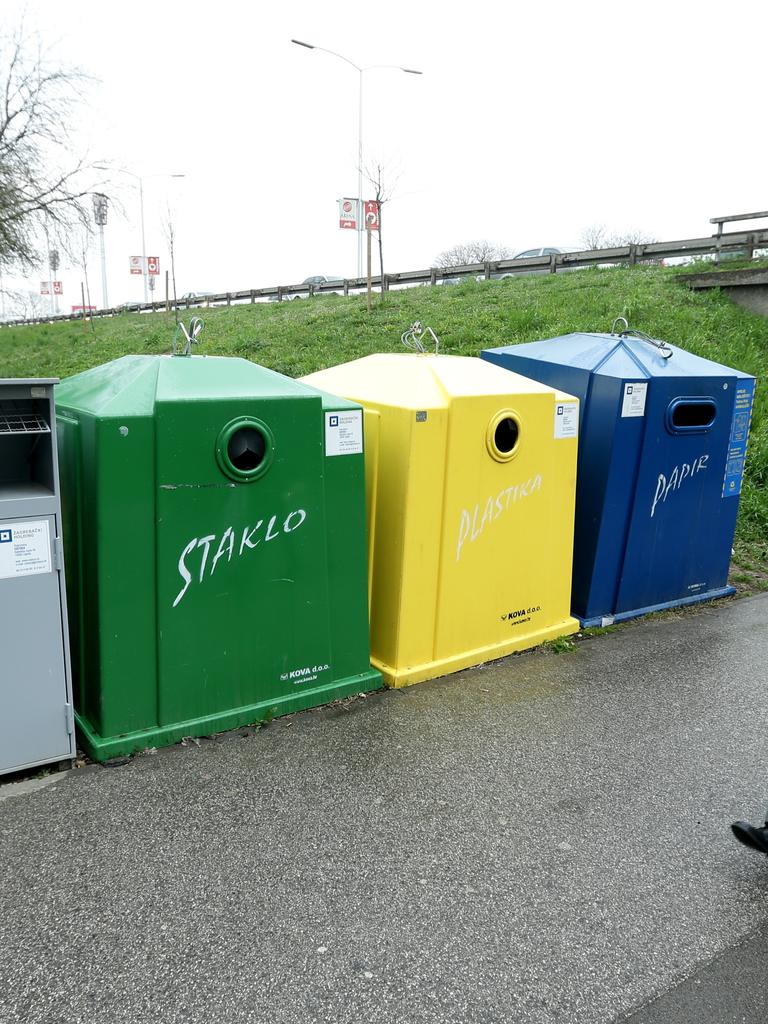 Otpad
Otpad možemo smanjiti tako što ćemo smeće sortirati u plastiku, staklo I papir.